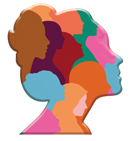 Πρόγραμμα κατάρτισης για γυναίκεςΚοινωνικές δεξιότητες
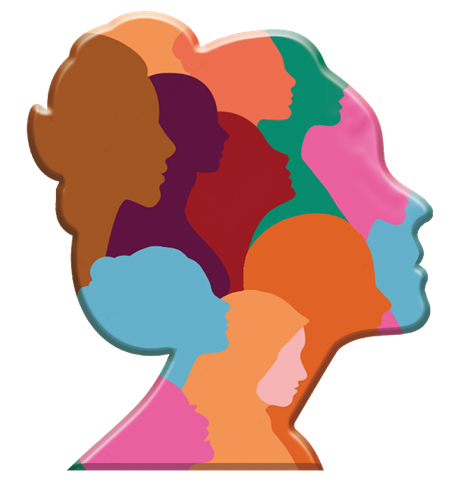 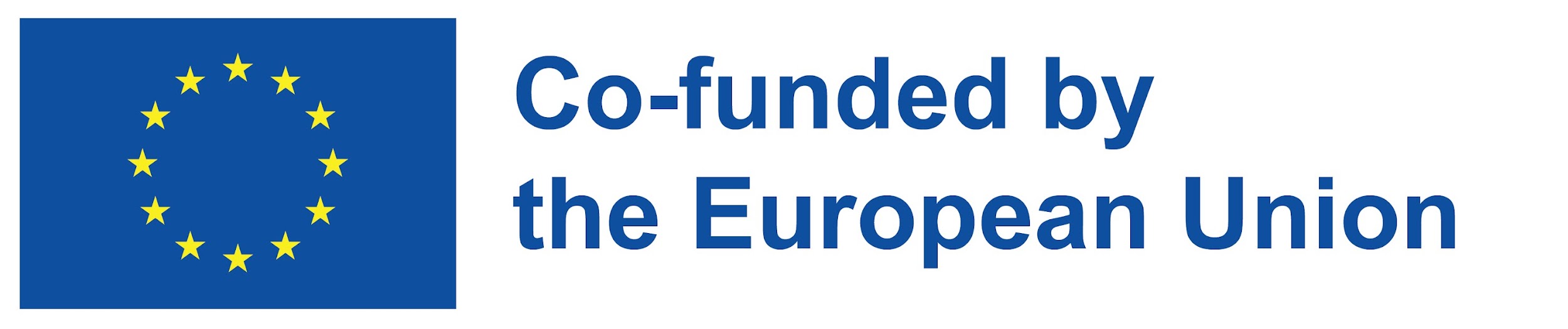 The European Commission's support for the production of this publication does not constitute an endorsement of the contents, which reflect the views only of the authors, and the Commission cannot be held responsible for any use which may be made of the information contained therein. 
Project number 2021-1-RO01-KA220-ADU-000026741
Οι πρώτες εντυπώσεις είναι σημαντικές. 
Οι ειδικοί λένε πως μας παίρνει περίπου δυο λεπτά και 30 δευτερόλεπτα για να βγάλουμε συμπέρασμα.
 Elliott Abrams
13
Δεξιότητες παρουσίασης
Οργανισμός Εταίρος: Asociatia Culturala ARTEC
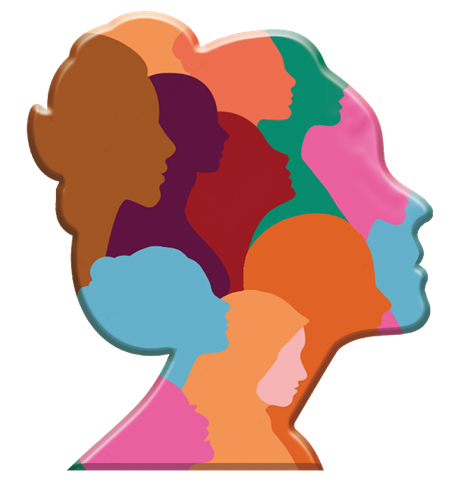 Αφού ολοκληρώσετε αυτή την ενότηταθα είστε σε θέση να:
Χρησιμοποιήσετε στρατηγικές δημόσιας ομιλίας όπως (γλώσσα σώματος, τόνος της φωνής, επιλογή λέξεων)
Περιγράψετε τον εαυτό σας
Απαντάτε με σαφήνεια στις ερωτήσεις των συνεντεύξεων
Μιλάτε με αυτοπεποίθηση και να παρουσιάστε τον εαυτό σας στον πιθανό εργοδότη
Αναφέρετε συνοπτικά τις ικανότητες που σχετίζονται με τη θέση
Να αλληλεπιδράτε με αυτοπεποίθηση με το συνομιλητή σας
Συμμορφώνεστε με τους κανόνες και τις συνήθεις συμπεριφορές
Είστε υπεύθυνοι για το πως παρουσιάζετε τον εαυτό σας. Δώστε σημασία στα μέσα κοινωνικής δικτύωσης (διαλέξτε προσεκτικά τις πληροφορίες που μοιράζεστε)
Συνεργάζεστε και να δείξετε τις ομαδικές σας ικανότητές
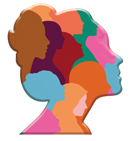 Τι είναι ο φόβος της δημόσιας ομιλίας?
Τι γνωρίζετε σχετικά με τις ικανότητες δημόσιας ομιλίας?
Οι περισσότεροι άνθρωποι έχουν ένα ποσοστό φόβου όταν πρόκειται να μιλήσουν δημόσια. Η αλήθεια είναι πως αρέσει σε πολύ λίγους ανθρώπους. Η ανάπτυξη αυτών των δεξιοτήτων, όμως, μπορεί να σας δώσει μεγάλο προβάδισμα στην καριέρα σας.
Η ιδέα και μόνο μιας ομιλίας μπροστά σε κοινό, αποτελεί έναν από τους πιο συχνούς φόβους. Όμως υπάρχουν αρκετοί τρόποι ώστε να διαχειριστείτε αυτό το άγχος και να καταφέρετε να δώσετε μια αξιομνημόνευτη ομιλία.
Δεν υπάρχει συγκεκριμένη συνταγή επιτυχίας, υπάρχουν όμως μερικές συμβουλές οι οποίες μπορούν να σας βοηθήσουν:
Χαλαρή στάση σώματος. Προσπαθήστε να διατηρήσετε σωστή στάση σώματος, οπτική επαφή με το κοινό και κινηθείτε φυσιολογικά στο χώρο. Αποφύγετε να βάλετε τα χέρια στις τσέπες σας ή να τα έχετε σταυρωμένα. Χρησιμοποιείστε κατάλληλες κινήσεις κατά τη διάρκεια διατύπωσης των επιχειρημάτων σας. Αποφύγετε να κοιτάτε κάτω ή τις σημειώσεις σας για μεγάλα χρονικά διαστήματα.

Εξασκήστε τον τόνο της φωνής σας και τις αναπνοές σας. Λάβετε υπόψη τον ρυθμό και την ένταση της φωνής σας.

Προετοιμάστε τα σημεία στην ομιλία σας τα οποία θα περιέχουν τα βασικά μηνύματα που θέλετε το κοινό σας να αισθανθεί, να γνωρίζει και να κατανοεί κατά τη διάρκεια της ομιλίας σας. Αυτό θα σας βοηθήσει να μη ξεφύγετε από την παρουσίασή σας και να μη ξεχάσετε να αναφέρετε τίποτα σημαντικό. 

Γνωρίστε το κοινό σας. Πάρτε λίγο χρόνο ώστε να καταλάβετε το κοινό σας και να προσαρμόσετε την ομιλία σας. Σκεφτείτε τι θεωρούν σημαντικό και τι θα τους βοηθήσει. 

Προσθέστε ένα οπτικό υλικό, όπως μια PowerPoint παρουσίαση, η οποία θα σας βοηθήσει να περάσετε τα βασικά μηνύματα αλλά και να συνδεθείτε περισσότερο με το κοινό.
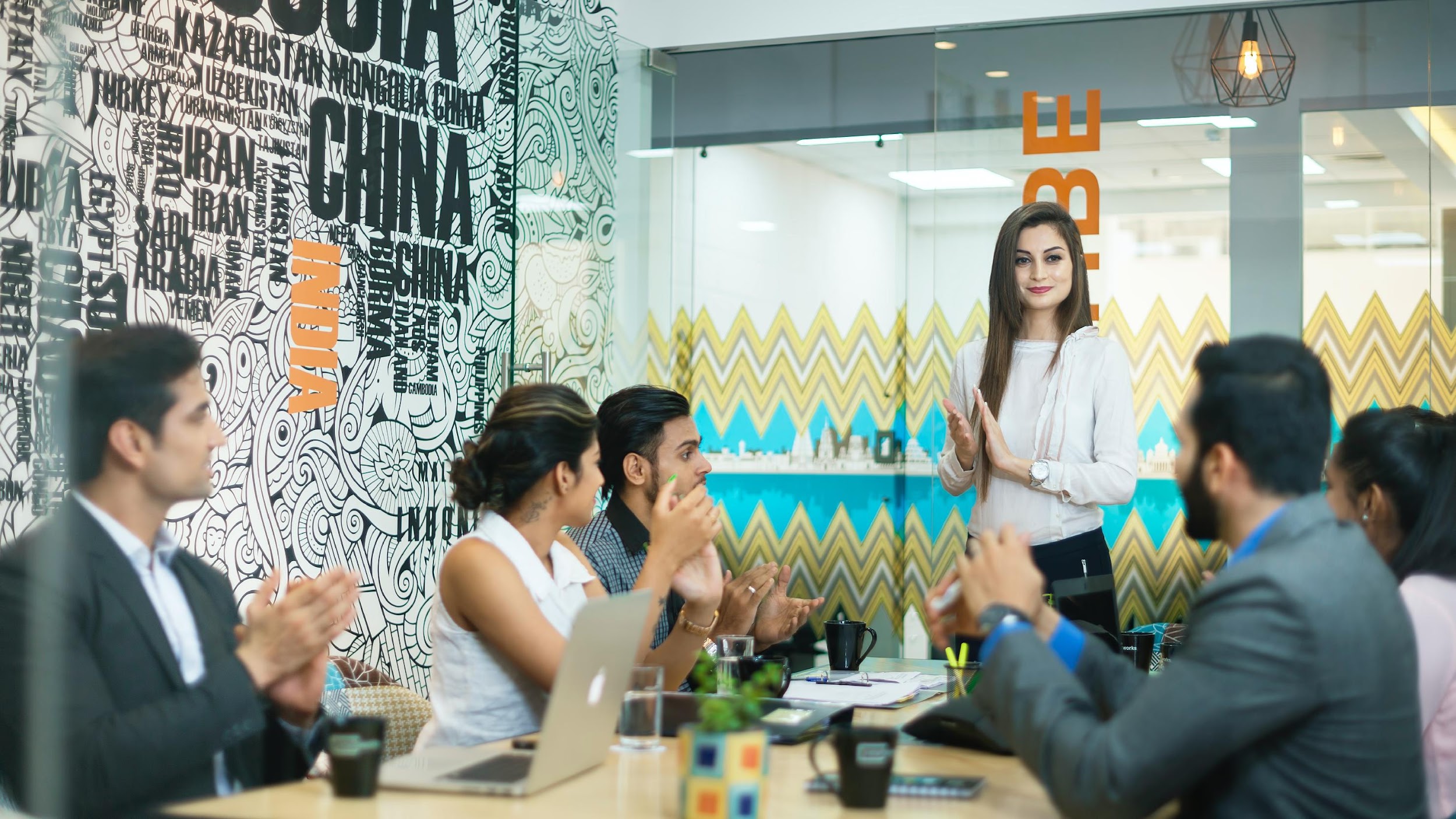 Source: https://unsplash.com/photos/cW4lLTavU80
Κανείς δεν περιμένει ότι θα είστε τέλειοι.
Η καλή επικοινωνία δεν είναι ποτέ τέλεια. Ωστόσο, αν αφιερώσετε τον κατάλληλο χρόνο στην προετοιμασία της ομιλίας σας, θα σας βοηθήσει να έχετε μια καλύτερη παρουσίαση. Μπορεί να μην καταφέρετε να αποβάλλετε  εντελώς το άγχος, αλλά θα το έχετε μειώσει δραματικά.

Μην διαβάζετε το κείμενό σας εκτός αν είναι απαραίτητο.
Δουλέψτε πάνω σε ένα περίγραμμα. Η ανάγνωση μπορεί να χαλάσει τη διαπροσωπική σχέση. Διατηρώντας οπτική επαφή με το κοινό, καταφέρνετε να εστιάζετε σε εσάς και το μήνυμα που θέλετε να περάσετε. Το να διατηρείτε ένα μικρό περίγραμμα της θεματολογίας θα σας βοηθήσει να φρεσκάρετε τη μνήμη σας και να μείνετε συγκεντρωμένοι.

Προσαρμοστείτε στην ανατροφοδότηση που σας δίνεται. Επικεντρώστε την προσοχή σας στο κοινό και τις εκφράσεις τους και μείνετε ευέλικτοι προσαρμόζοντας το μήνυμά σας. Μια κονσερβοποιημένη ομιλία είναι σίγουρο ότι θα μπερδέψει και τους πιο αφοσιωμένους ακροατές.
.
Πάθος
Προφορά
Ρυθμός
Παύση
Στάση σώματος
Δύναμη
Εξασκήστε τον δημόσιο λόγοΗ δημόσια ομιλία αποτελεί μια πρόκληση ακόμα και στους πιο έμπειρους ομιλητές.  Εξασκηθείτε στο να προσέχετε τις λεπτομέρειες όταν παρακολουθείτε άλλους ομιλητές, έχοντας ως στόχο να προσαρμόσετε τη δική σας συμπεριφορά και στάση κάθε φορά που εκφωνείτε μια ομιλία.
Βήματα για την ολοκλήρωση της δραστηριότητας. 
Βήμα 1: Δείτε το προτεινόμενο βίντεο 
Βήμα 2: Προσδιορίστε το θέμα της ομιλίας 
Βήμα 3: Αναγνωρίστε τα στοιχεία της μη λεκτικής επικοινωνίας 
Βήμα 4: Συζητήστε με την ομάδα και αποφασίστε τι κάνει μια ομιλία καλή
ΧΡΟΝΟΣ: 20 λεπτά
Πηγές και εργαλεία
How to sound smart in your TEDx Talk
www.youtube.com/watch?v=8S0FDjFBj8o
Ξεπερνώντας τον φόβο της δημόσιας ομιλίας
Συλλογισμοί

Τι θα φορούσατε σε μια συνέντευξη?
Θα προτιμούσατε να παραμείνετε καθιστοί ή όρθιοι?
Εξασκείστε τη στάση του σώματός σας μπροστά από έναν καθρέφτη.
Εξασκηθείτε σε μια ομιλία
Δράση

Μετά από όλα αυτά θα μπορείτε να μαγνητοφωνήσετε και να ακούσετε τον εαυτό σας ενώ μιλάει. Δώστε προσοχή στον τόνο της φωνής, στο ρυθμό και την προφορά. 
Μπορείτε να χρησιμοποιήσετε το VOCAROO, ένα διαδικτυακό μαγνητόφωνο
https://vocaroo.com/
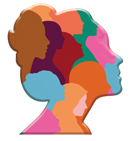 Τι σημαίνει να έχεις μια θετική και ενεργητική στάση?
Τι σημαίνει ναπεριγράφετε τον εαυτό σας ως μέλος μιας ομάδας?
Μια αποδοτική ομάδα περιλαμβάνει άτομα με διαφορετικές προσωπικότητες οι οποίοι μπορούν να αναλάβουν πληθώρα ρόλων. Ο καθορισμός ρόλων σύμφωνα με τα δυνατά σημεία των εργαζομένων αποτελεί έναν αποτελεσματικό τρόπο δημιουργίας μιας ομάδας, καθώς τα άτομα ανταπεξέρχονται καλύτερα στα καθήκοντα που σχετίζονται με τα ταλέντα τους. 
Όταν κάνατε την έρευνά σας σχετικά με την εταιρία που πρόκειται να δώσετε συνέντευξη, μάθατε πως οι αξίες της βασίζονται στην ομαδικότητα, στην αίσθηση κοινότητας και στην συνεργασία μεταξύ συναδέλφων. Καλό θα ήταν να δείξετε στον άνθρωπο που σας παίρνει συνέντευξη ότι μπορείτε να λειτουργήσετε σε τέτοιες συνθήκες και πως σας αρέσει η κοινωνικοποίηση μεταξύ συναδέλφων και εκτός γραφείου. Να θυμάστε πως για αρκετούς εργοδότες είναι το ίδιο σημαντικό να ταιριάξετε στο εργασιακό περιβάλλον όσο και το να είσαστε καλοί στην δουλειά σας.
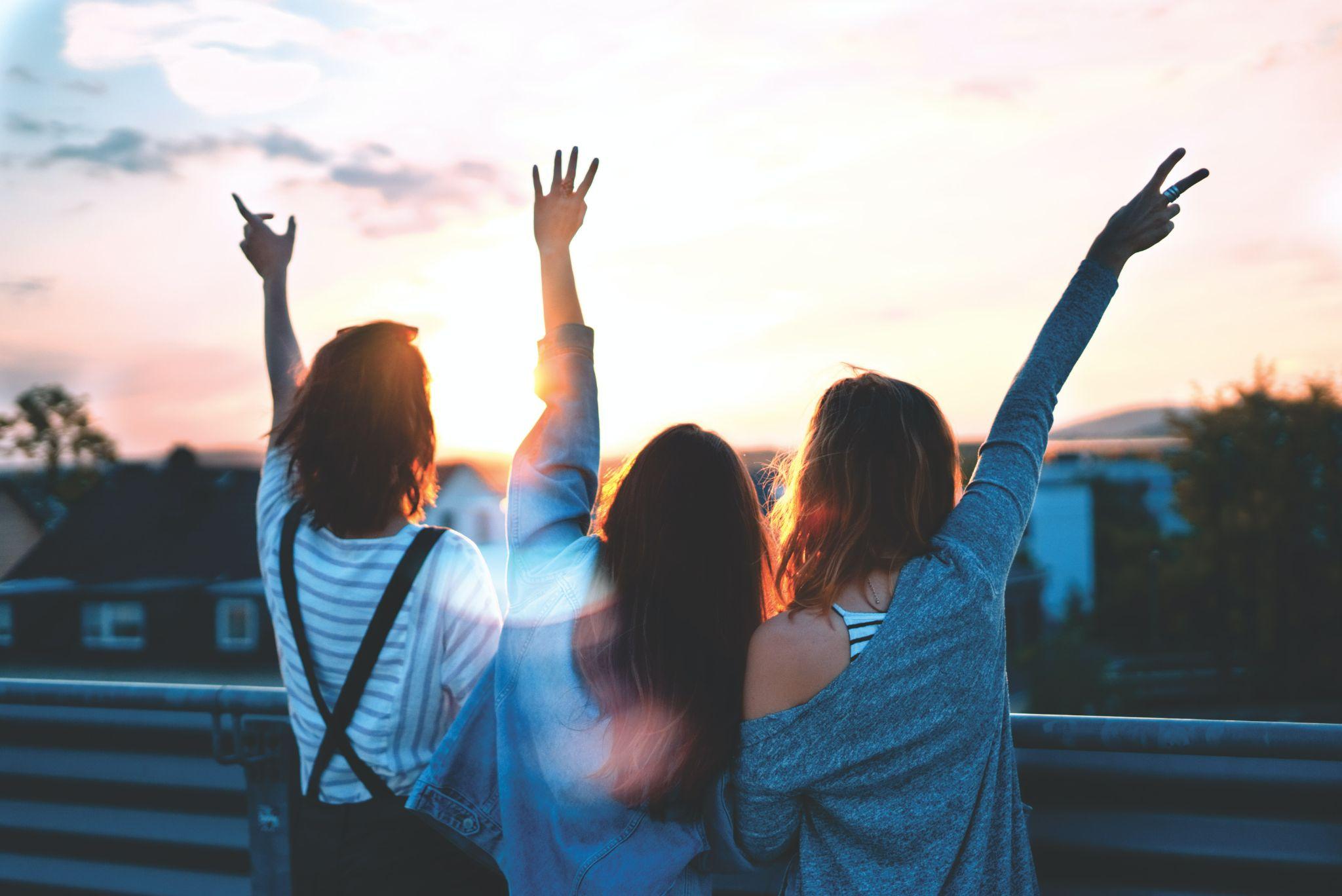 Οι εννιά ρόλοι του Belbin για τις ομάδες αποτελούν περιγραφές καθηκόντων που εμπίπτουν σε τρεις μεγάλες κατηγορίες: ρόλοι προσανατολισμένοι στη σκέψη, ρόλοι προσανατολισμένοι στη δράση και ανθρωποκεντρικοί ρόλοι. Η κατανόηση των ρόλων που μπορεί κάθε μέλος να διαδραματίσει, μπορεί να σας βοηθήσει να εργαστείτε πιο αποτελεσματικά σαν ομάδα :

1. Ο Αξιολογητής Παρακολούθησης (προσανατολισμένος στην σκέψη)
2. Ο Ειδικός (προσανατολισμένος στην σκέψη)
3. Ο Εργοστασιακός (προσανατολισμένος στην σκέψη)
4. Ο Διαμορφωτής (προσανατολισμένος στην δράση)
5. Ο Εφαρμοστής (προσανατολισμένος στην δράση)
6. Αυτός που συμπληρώνει (προσανατολισμένος στην δράση)
7. Ο Συντονιστής (ανθρωποκεντρικός)
8. Ο Ομαδικός Εργαζόμενος (ανθρωποκεντρικός)
9. Ο Ερευνητής Πόρων (ανθρωποκεντρικός)
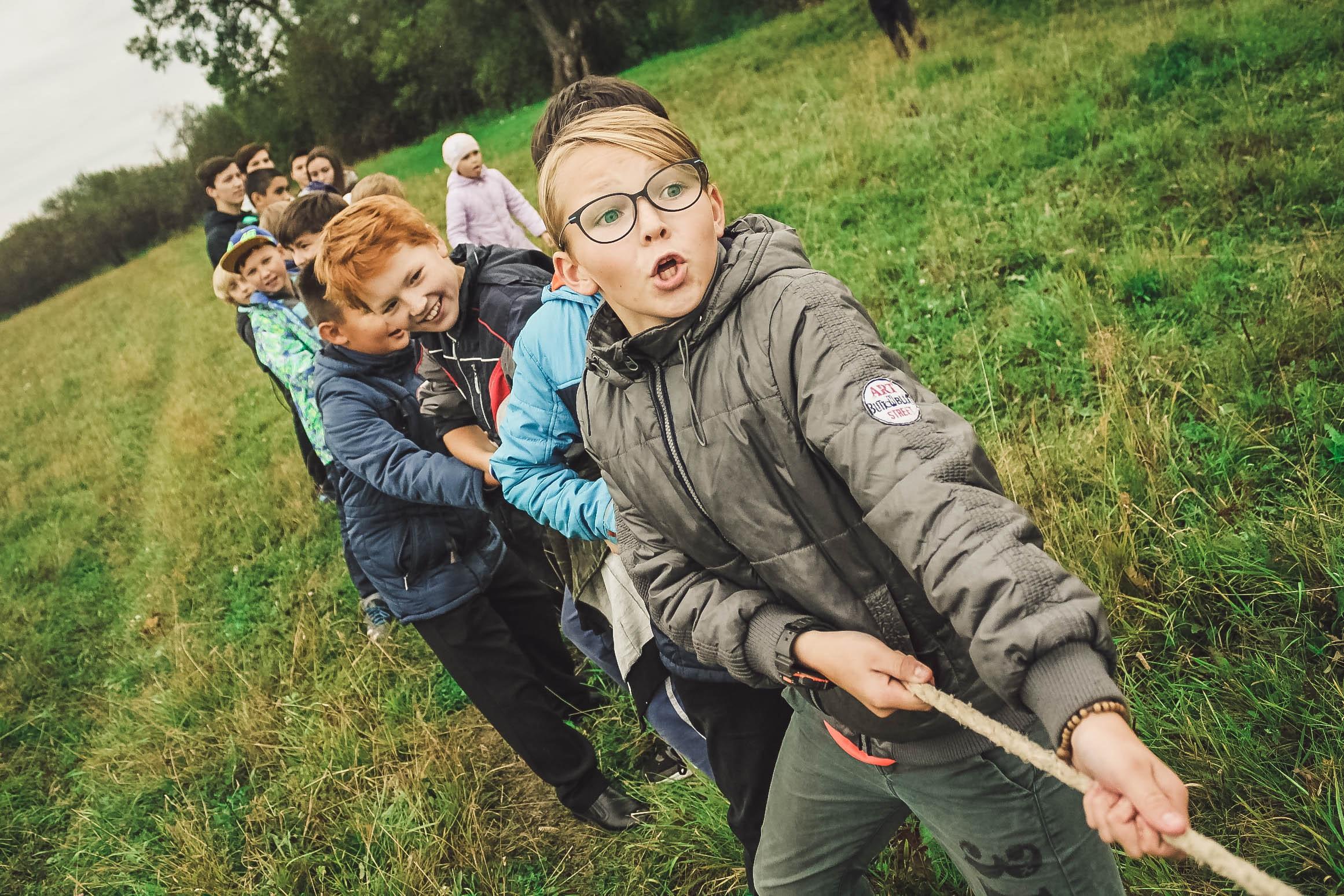 Source: 
https://unsplash.com/photos/tXiMrX3Gc-g
https://unsplash.com/photos/w55SpMmoPgE
Βασικά Συμπεράσματα
Οι υπεύθυνοι των συνεντεύξεων ρωτούν συχνά για την ικανότητα στην ομαδική εργασία, γιατί η ικανότητα των μελών να συνεργάζονται είναι σημαντική.
Εάν δεν έχετε εργασιακή εμπειρία μπορείτε να αναφέρετε την συμμετοχή σας σε σχολικές ομαδικές εργασίες, στον εθελοντισμό ή σε κοινοτικές οργανώσεις.
Περιγράψτε τις σχετικές δεξιότητες
Η απάντηση στην ερώτηση ‘Πως θα περιγράφατε τον εαυτό σας ως μέλος μιας ομάδας?’ είναι μια εξαιρετική ευκαιρία ώστε να μοιραστείτε σε ποιες δεξιότητες υπερτερείτε και πως σχετίζονται με τη συγκεκριμένη θέση στην οποία υποβάλατε αίτηση. Ωστόσο, καλό θα ήταν να αποφύγετε μια μακροσκελή λίστα των δεξιοτήτων σας.
Μην αποφύγετε την ερώτηση
Για όσους δεν έχουν εμπειρία σε έναν συγκεκριμένο τομέα είναι αρκετά δελεαστικό να αποφύγουν να απαντήσουν. Ωστόσο, δεν είναι καλή ιδέα να παραλείψετε να απαντήσετε σε οποιαδήποτε ερώτηση. Κάτι τέτοιο θα φαινόταν σαν να προσπαθείτε να κρύψετε κάτι και θα κινούσε υποψίες. Ακόμα και αν στο παρελθόν εργαζόσασταν μόνος ή δεν υπήρχε ανάγκη ομαδικής εργασίας, σίγουρα θα χρειαζόταν μια μορφή επικοινωνίας και είναι σημαντικό να αποδείξετε ότι είστε ικανοί να αλληλεπιδράτε αποτελεσματικά με άλλους ανθρώπους.
Περιγράψτε τον εαυτό σαςΠροφανώς, ο άνθρωπος που θα σας πάρει συνέντευξη δεν ενδιαφέρεται για όλη την πληροφορία, αλλά για τις δεξιότητες εκείνες που σχετίζονται με την θέση. Σκεφτείτε τα παρακάτω σενάρια. Πως θα μπορούσατε να περιγράψετε καλύτερα τον εαυτό σας σε κάθε μια από αυτές τις περιπτώσεις?
Βήματα για να ολοκληρώσετε αυτή την δραστηριότητα
Βήμα 1: Περιγράψτε τον εαυτό σας ως "συνεχή μαθητή«
Βήμα 2: Περιγράψτε τον εαυτό σας ως «Ανθρωποκεντρικό Πρόσωπο" (για θέσεις εργασίας με ομαδικό προσανατολισμό ή προσανατολισμό προς τον πελάτη)
Βήμα 3: Παρουσιάστε τον εαυτό σας ως αυτενεργό ή ανεξάρτητο άτομο
Βήμα 4: Παρουσιάστε τον εαυτό σας ως σίγουρο (αλλά όχι αλαζονικό)

ΧΡΟΝΟΣ: 20 λεπτά
Πηγές και εργαλεία
Χρήσιμα επίθετα για να περιγράψετε τον εαυτό σας
novoresume.com/career-blog/words-to-describe-yourself
Περιγράφοντας τον εαυτό σας
Δράση


Έπειτα μπορείτε να έχετε μια πιο καθαρή εικόνα σχετικά με το τι είδους ομαδικός παίκτης είστε, αλλά και πως θα παρουσιάσετε καλύτερα τον εαυτό σας σύμφωνα με τις απαιτήσεις της θέσης.
Συλλογισμοί

Ερώτηση: Ποιες λέξεις έρχονται στο μυαλό όταν σκέφτεστε τον εαυτό σας?
Σκεφτείτε μια ομαδική δραστηριότητα στην οποία συμμετείχατε. Προσπαθήστε να προσδιορίσετε τους ρόλους που είχε το κάθε μέλος της ομάδας. Ποιόν ρόλο είχατε εσείς? Λάβατε κάποιες αποφάσεις? Ακολουθήσατε τις συμβουλές των υπολοίπων μελών?
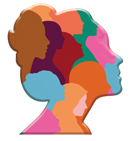 Τι σημαίνει αποτελεσματική προφορική αλληλεπίδραση?
Τι γνωρίζετε σχετικά με την προφορική αλληλεπίδραση?
Για να είναι αποτελεσματική μια προφορική επικοινωνία, θα πρέπει να είναι ξεκάθαρη, σχετική, διακριτική σε φρασεολογία και τόνο, συνοπτική καθώς και ενημερωτική. Οι προφορικές δεξιότητες έχουν σημασία γιατί σας επιτρέπουν να δομήσετε σχέσεις εμπιστοσύνης με τους υπόλοιπους ανθρώπους, κάτι τέτοιο δημιουργεί θετικές αλληλεπιδράσεις και πιο δυνατές εργασιακές σχέσεις. Με αυτές τις σχέσεις μπορείτε να μεταδώσετε μια αίσθηση αυτοπεποίθησης και να διασφαλίσετε ότι το κοινό σας  κατανοεί το μήνυμα που θέλετε να περάσετε καθώς και τις προσδοκίες σας. Η ικανότητα να επικοινωνείτε ξεκάθαρα, σας βοηθά να πετύχετε σε διάφορες εργασιακές καταστάσεις, όπως σε έργα, διαπραγματεύσεις και συνεντεύξεις.
Υπάρχουν 5 αρχές για μια αποτελεσματική επικοινωνία:

Επίγνωση  
Όσοι επικοινωνούν αποτελεσματικά δεν βασίζονται μόνο στο να μιλούν ή να ακούν, αλλά κάνουν συνδέσεις, μαθαίνουν από τα λάθη τους και προετοιμάζουν την επικοινωνία τους. 
Υπευθυνότητα
Για μια αποτελεσματική επικοινωνία, σημαίνει να είστε υπεύθυνοι για τα αποτελέσματα που θα προκύψουν. 
Σεβασμός
Αποτελεσματική επικοινωνία σημαίνει η ύπαρξη σεβασμού ακόμα και όταν πρόκειται να ειπωθεί κάτι δυσάρεστο, όπως συμβαίνει και στην καθημερινότητά μας.
Εμπιστοσύνη
Όλα τα είδη επικοινωνίας βασίζονται στην εμπιστοσύνη, όπως και στις περιπτώσεις πελατών και πωλητών, εργαζομένων και εργοδοτών. 
Δημιουργικότητα
Αποτελεσματική επικοινωνία είναι η δημιουργική επικοινωνία, η οποία είναι ευέλικτη και ανοιχτή σε νέες ευκαιρίες: είναι ευέλικτη στα διάφορα πλαίσια τα οποία λαμβάνει χώρα. Η δημιουργικότητα είναι το αποτέλεσμα της αλληλεπίδρασης μεταξύ ομοιογένειας και διαφοράς.
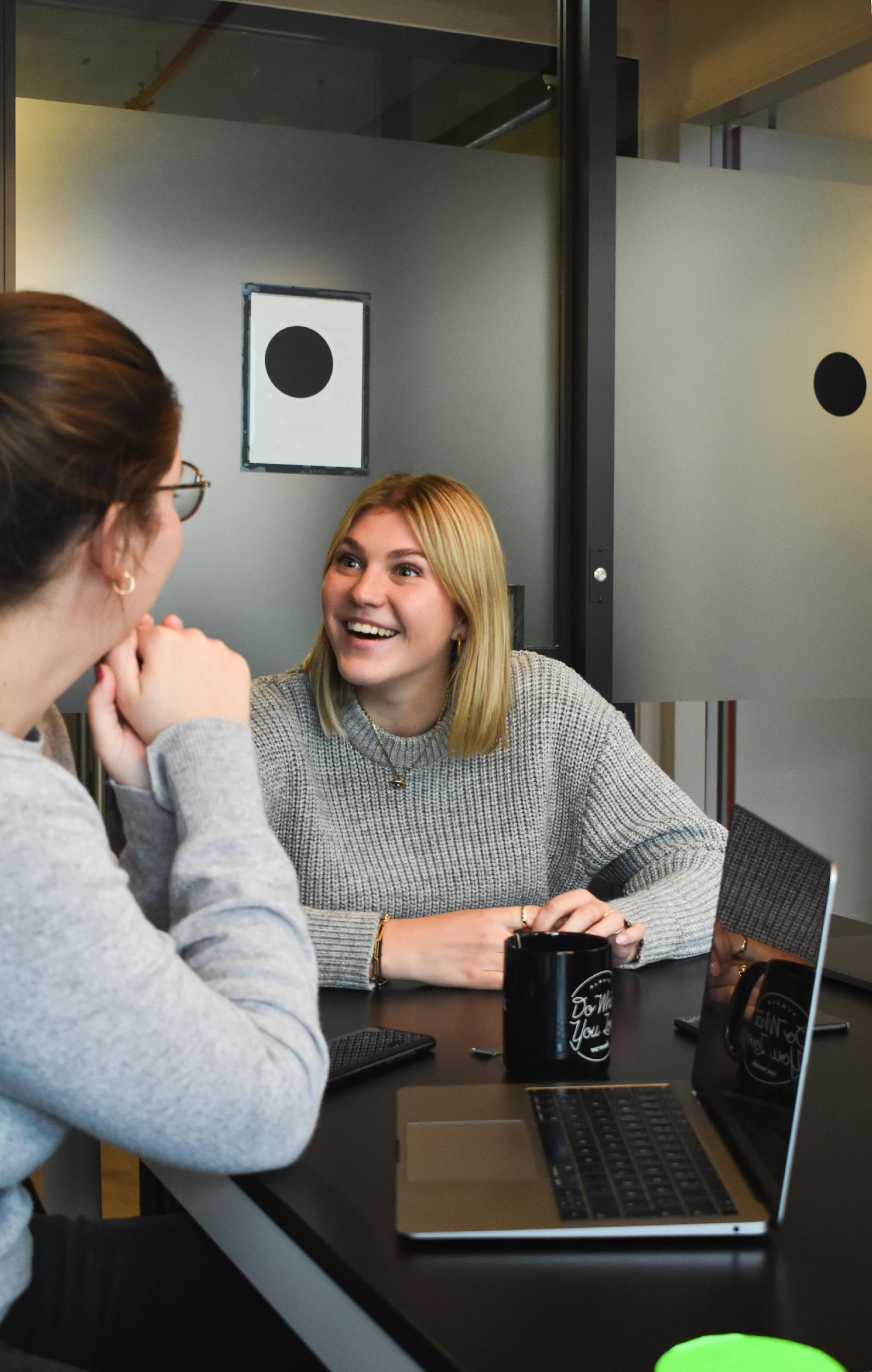 Source: https://unsplash.com/photos/MtHiQ8NCIoM
Κατανόηση
Αλληλεπιδράτε καθημερινά με διάφορους ανθρώπους στην εργασία σας, καθώς το να γνωρίζετε πως να βελτιώσετε τις επικοινωνιακές σας δεξιότητες, μπορεί να κάνει μεγάλη διαφορά στις σχέσεις αυτές. Δεν έχει να κάνει μόνο με το τι λέτε, αλλά και με τα λεκτικά και μη στοιχεία που χρησιμοποιείτε όταν μιλάτε.
Τι είναι οι προφορικές επικοινωνιακές δεξιότητες?
Η ενεργή ακρόαση.
Το να ζητάτε διευκρινίσεις.
Το να κάνετε ανοιχτές ερωτήσεις ώστε να αποκτήσετε τις απαραίτητες γνώσεις.
Να αναγνωρίζετε και να απαντάτε στα μη λεκτικά στοιχεία.
Να μιλάτε εν συντομία και με σαφήνεια.
Να χρησιμοποιείτε χιούμορ για να συνδεθείτε με το κοινό.
Ακρόαση
Επικοινωνία
Χιούμορ
Ξεκαθάρισμα
*Περισσότερες πληροφορίες δίνονται στην Ενότητα 6_Επικοινωνιακές δεξιότητες
Μάθετε να επικοινωνείτε με αυτοπεποίθησηΣτείλατε το βιογραφικό σας για μια δουλειά και σας επέλεξαν για συνέντευξη. Εννοείτε ότι ενδιαφέρεστε για την θέση, αλλά θα πρέπει να λάβετε υπόψη τι λέτε και πως το λέτε.
Βήματα για να ολοκληρώσετε την δραστηριότητα
Βήμα 1: Δείτε το βίντεο 
Βήμα 2: Προσδιορίστε όλα αυτά τα οποία είναι μη διαπραγματεύσιμα για εσάς και καταγράψτε τα σε μια λίστα
Χρόνος: 20 λεπτά
Πηγές και εργαλεία
Mastering the Art of the Interview
www.youtube.com/watch?v=ppf9j8x0LA8
Μάθετε να συναναστρέφεστε με αυτοπεποίθηση
Συλλογισμοί

Σκεφτείτε με ποιόν τρόπο συνήθως χτίζετε τα επιχειρήματά σας. Δεν σημαίνει απαραίτητα ότι πρέπει να είστε σε συνεχή αντιπαράθεση με τους γύρω σας, απλώς να είστε πειστικοί.
S (statement) - ξεκινήστε από τα γενικά
Ex (explanation) - υποστηρίξτε την άποψή σας 
I (illustration) - δώστε συγκεκριμένα παραδείγματα
Δράση

Μετά από αυτό θα μπορέσετε να γίνετε έχετε μεγαλύτερη αυτοπεποίθηση κάθε φορά που θα συνδιαλέγεστε με άλλους ανθρώπους.
Περισσότερα για αυτή την ενότητα :
10 Ways to Improve Your Public Speaking Skills www.bestcolleges.com/blog/how-to-improve-public-speaking-skills/
Job search platform example: www.inc.com/encyclopedia/oral-communication.html#:~:text=For%20oral%20communication%20to%20be,ensuring%20business%20health%20and%20growth
Europass CV format:  
www.europa.eu/europass/en/create-europass-cv
Cover letter editor: 
www.cover-letter-now.com/build-letter/contact?doctypecode=LETR 
Cover letter editor: 
www.jobseeker.com/app/letters/36a3126f-5cc5-4352-9b06-a64920a6d018/edit
Η εξωτερική εμφάνιση αντικατοπτρίζει τη διάθεσή μας
Hildebrandt, Murphy and Thomas
Ορίστε ένα νέο στόχο και ολοκληρώστε μια ακόμα ενότητα!
26
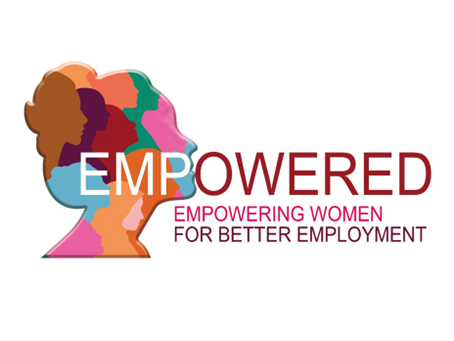 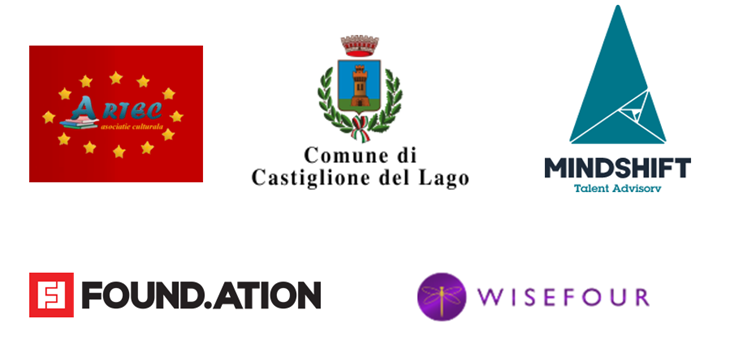 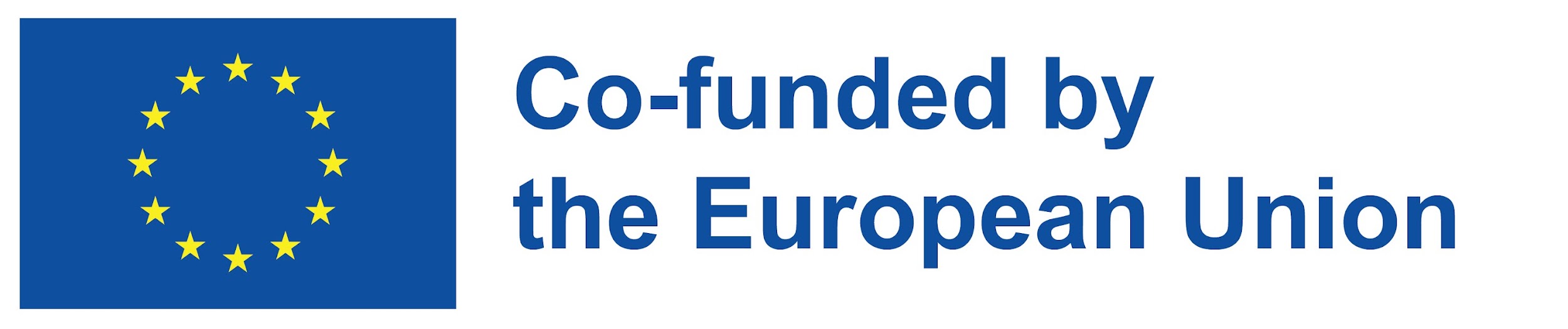 The European Commission's support for the production of this publication does not constitute an endorsement of the contents, which reflect the views only of the authors, and the Commission cannot be held responsible for any use which may be made of the information contained therein. 
Project number 2021-1-RO01-KA220-ADU-000026741